Van Fraassen vs. IBE
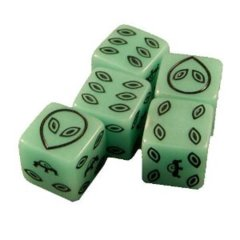 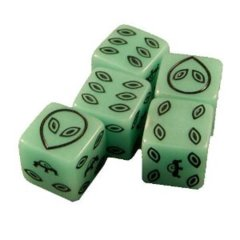 Kareem Khalifa
Philosophy Department
Middlebury College
Overview
Induction’s Failures
Objections to IBE
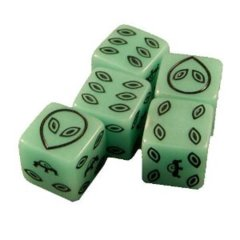 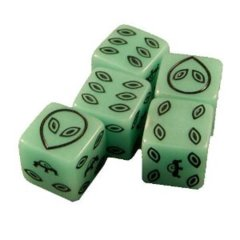 1. Induction’s Failures
1.1. Why accept IBE?
1.2. What’s wrong with Ideal Horizontal Induction?
1.2.1. Alien die
1.2.2. Complexity
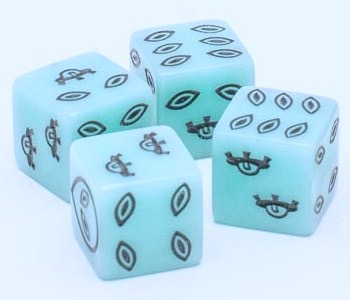 2. Van Fraassen’s Objections
2.1. Bad Lots
2.2. Privilege
2.2.1. Evolution
2.2.2. Theism
2.3. Force Majeure
2.4. Retrenchment
2.4.1. Simplicity
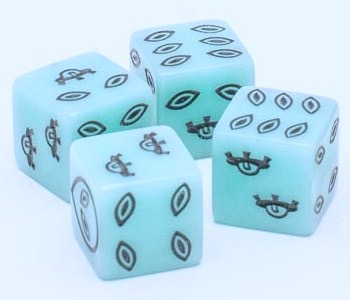